EPIC Geolocation
Karin Blank
NASA/GSFC Code 586
September 17th, 2018
Level 1 Products
Level 1A
Level 1B
Images are calibrated counts in native sensor format
Geolocation provides per pixel
Latitude/Longitude coordinates
Spacecraft viewing angles
Sun angles
Images are georectified into a common reference frame
Geolocation in common reference frame
Latitude/Longitude coordinates
Spacecraft viewing angles
Sun angles
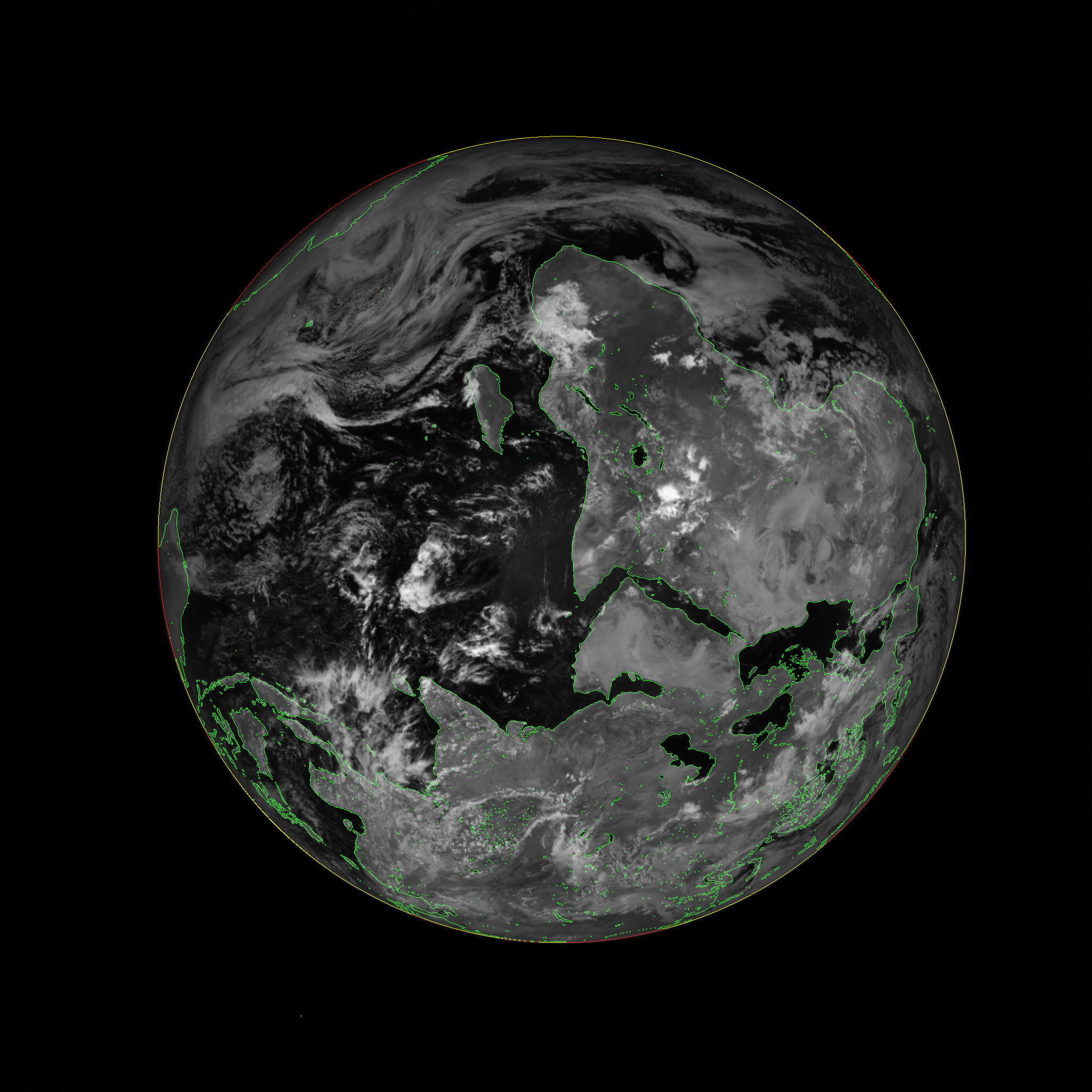 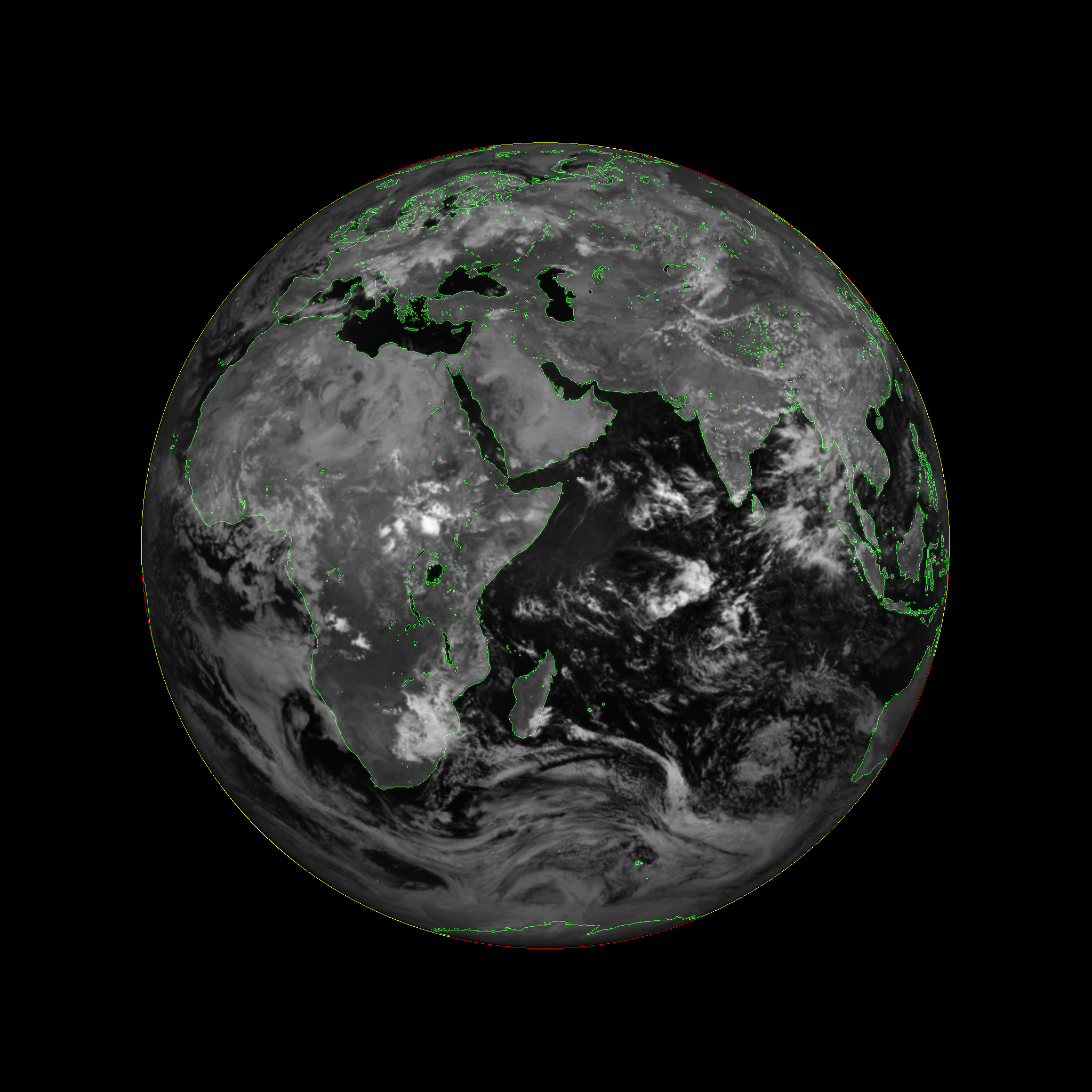 9/11/18
2
Algorithm Progress
3
Geolocation anatomy
Pose
Geographic Model
Optical Model
3D Earth description
Geoid
Terrain model
Atmospheric refraction
Telescope prescription
Focal length (magnification)
Optical distortion
Position of Earth
Spacecraft attitude & ephemeris
Astronomical
2D Renderer
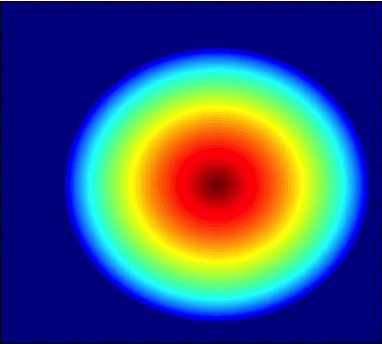 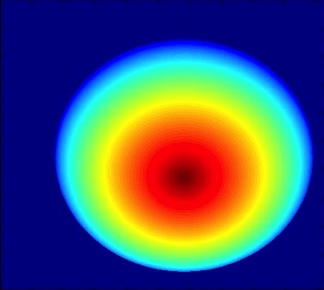 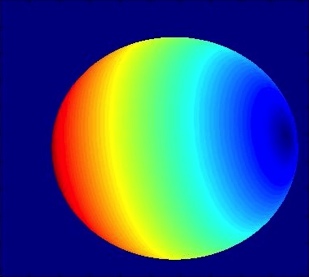 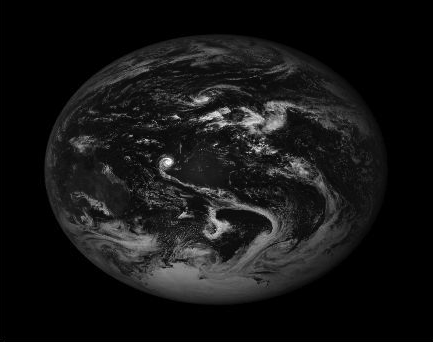 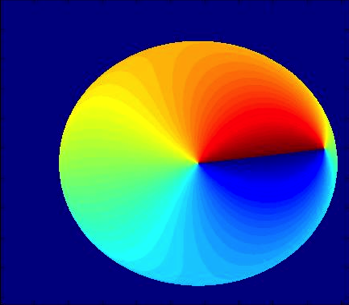 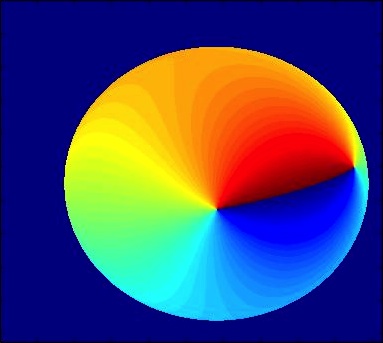 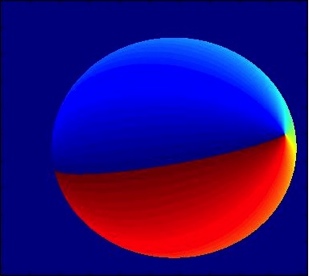 9/17/18
4
Georectification
Lat/lon coordinates
View angles
Sun angles
Spacecraft Attitude in DSCOVR– Star Tracker only
Star tracker
Only coarse attitude control
Wandering pitch/yaw
Roll accuracy less than .5 degrees
Images require minimum .05 degrees
R05
Has basic pitch/yaw correction
No roll correction
9/11/18
5
EPIC Optical Design
EPIC Schematic
Field Lens Group
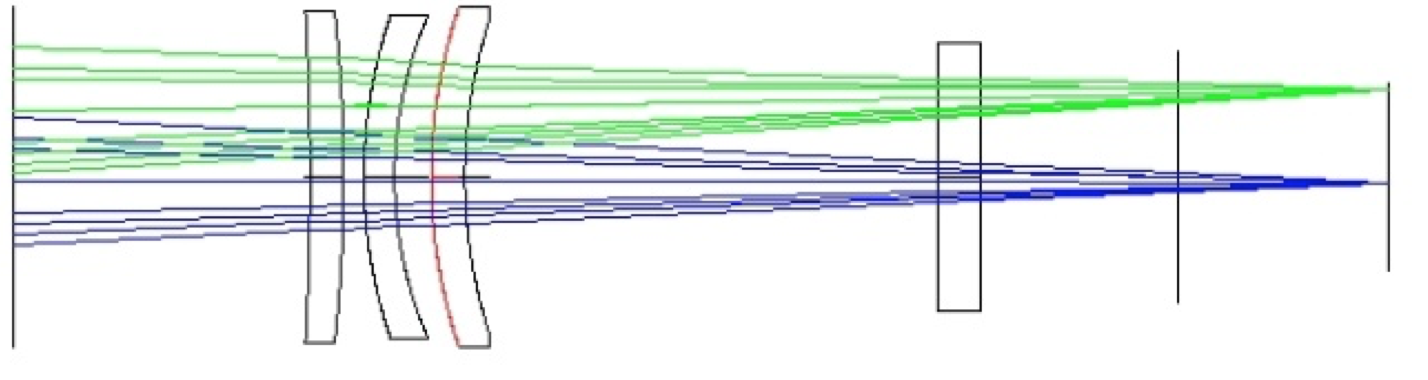 Field Lens Group
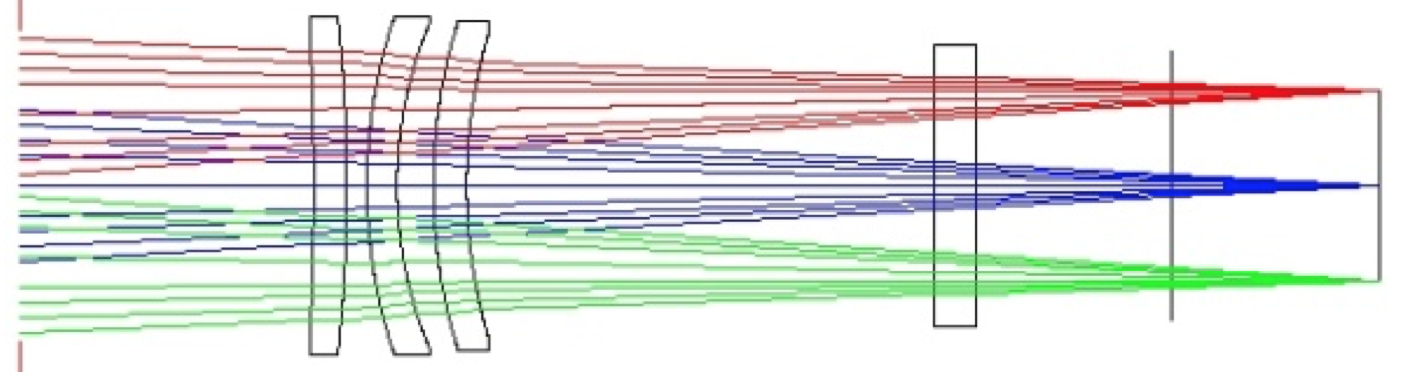 Primary
Secondary
CCD
9/11/18
6
EPIC Optical Correction
Example of pincushion distortion
Requires
Focal Length
Optical distortion
Radial
Tangential
Chromatic aberration
Transverse
R05
Initial focal length correction
No optical distortion correction
No chromatic aberration correction
9/11/18
7
Fixed Value Inputs
Optical Distortion (K1, K2, K3, P1, P2, P3, P4, Xc, Yc)
Earth Model (lat, lon, X, Y, Z, h)
Focal Length (f)
Astronomical Calc (rx, ry)
Output
Time (t)
Latitude
2D Transform (x, y)
Spacecraft Orientation (rz)
Attitude(Q1, Q2, Q3, Q4)
Rotation to Spacecraft View (Xr, Yr, Zr)
Dynamic Value Inputs
Longitude
SC Ephem (X, Y, Z)
Spacecraft/Earth distance (d)
Spacecraft View Angles
Imaging Target (Body)
Sun Ephem (X, Y, Z)
Sun View Angles
Moon Ephem (X, Y, Z)
Refraction Angles
Earth Centroiding (x0, y0)
Image
Problems for R06
Dynamic Unknowns
Positional accuracy below requirements
3 variables below needed accuracy
Within 0.05 degrees
Error up to 0.5 degrees in rotation
Static Unknowns
Undefined telescope prescription
11+ variables with unknown values
Within 0.5 pixels
9/16/18
9
Solution – Forward/Back Propagation
Initial Coarse Input
Basic XY Offset Detection
Astronomical/
Star Tracker
Best Guess
Modified Input
Optical Distortion model
Equation
2D XY Offset
3D XYZ Rotational Correction
Results
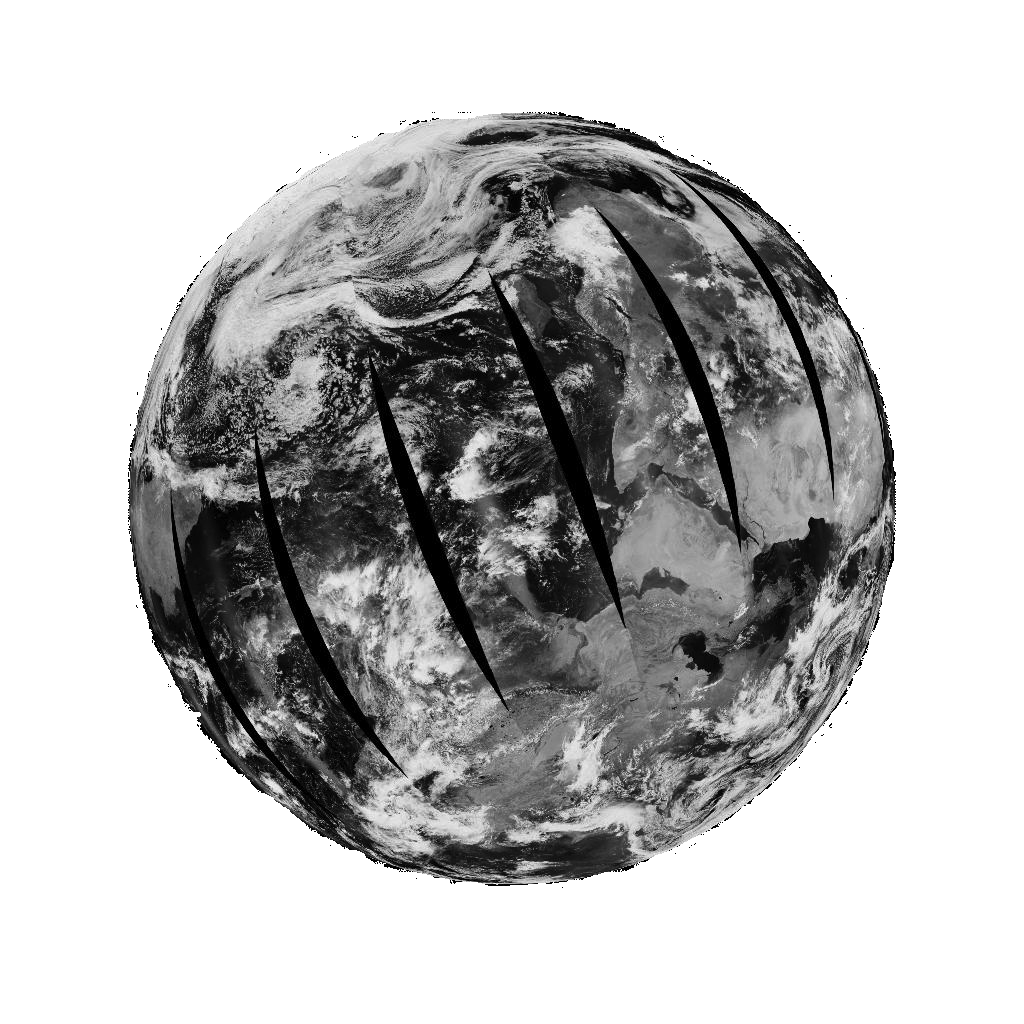 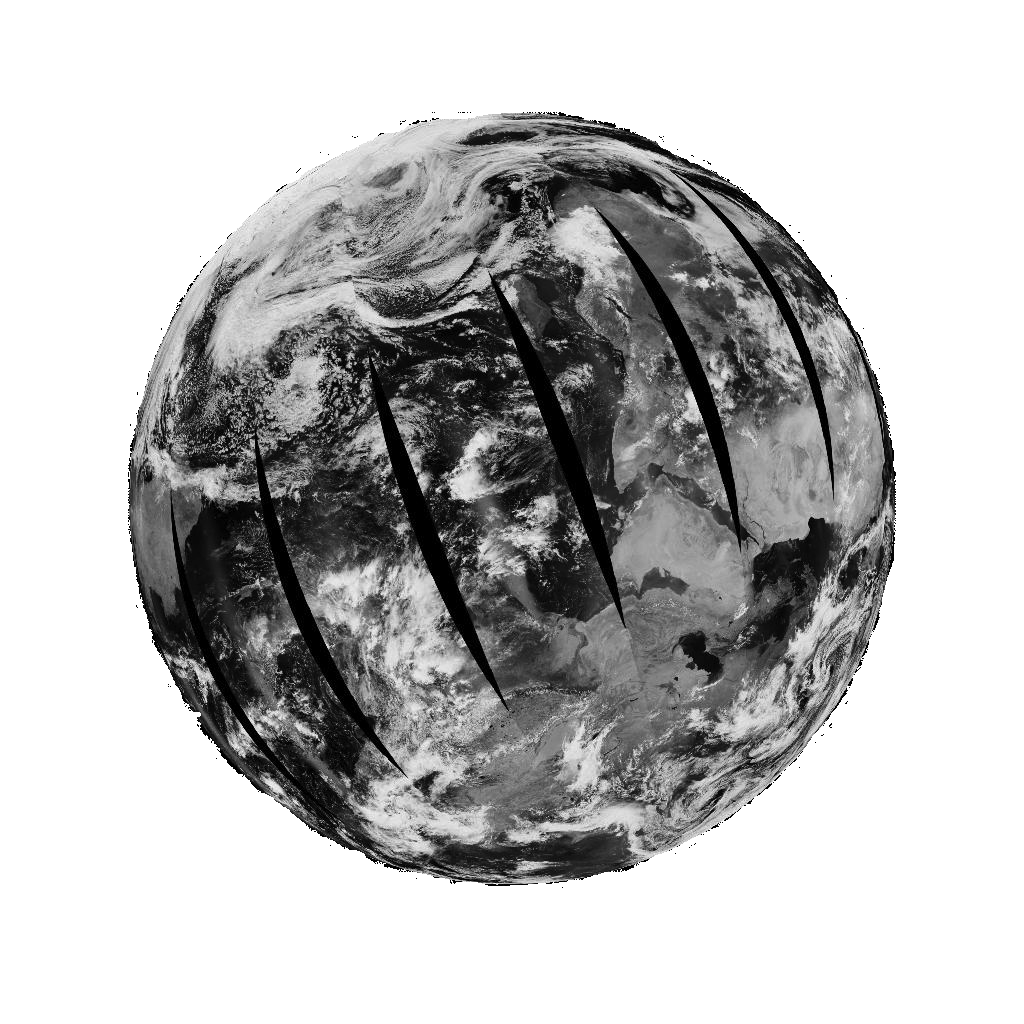 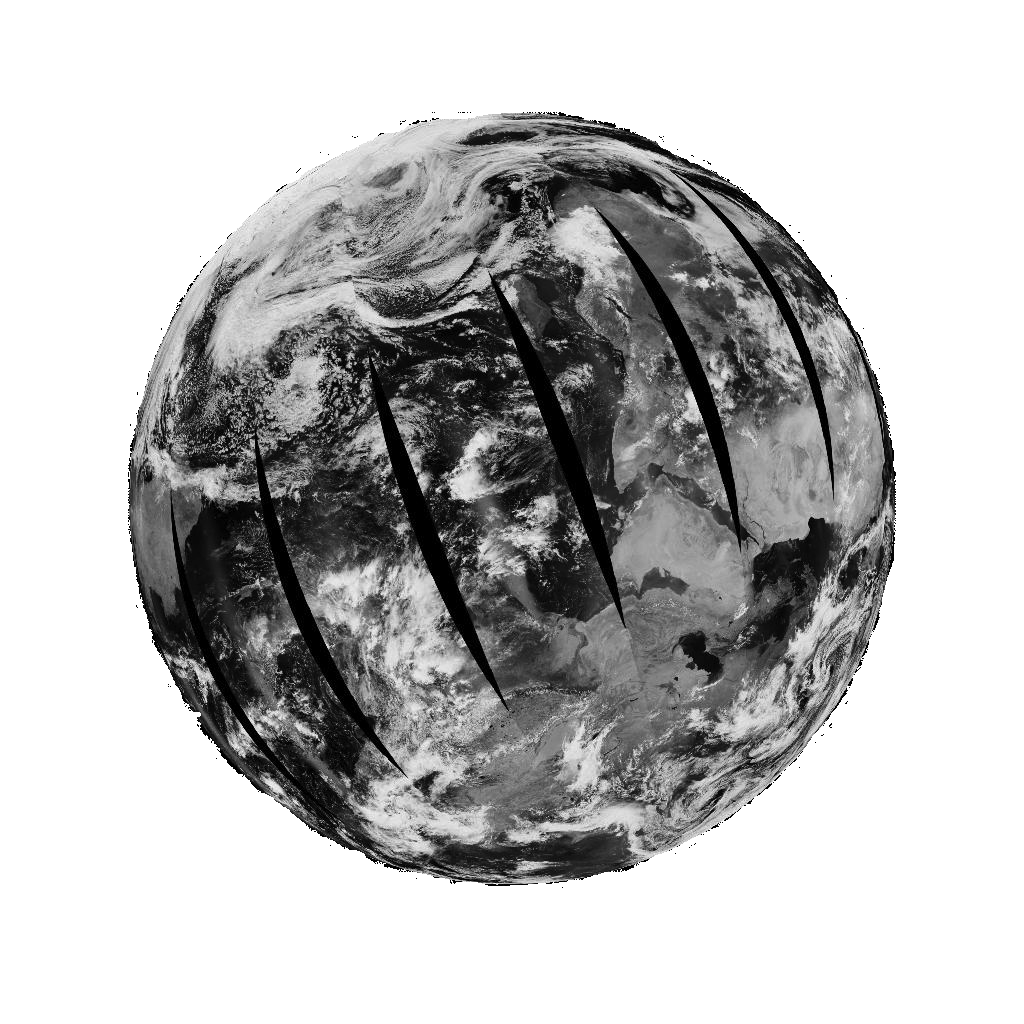 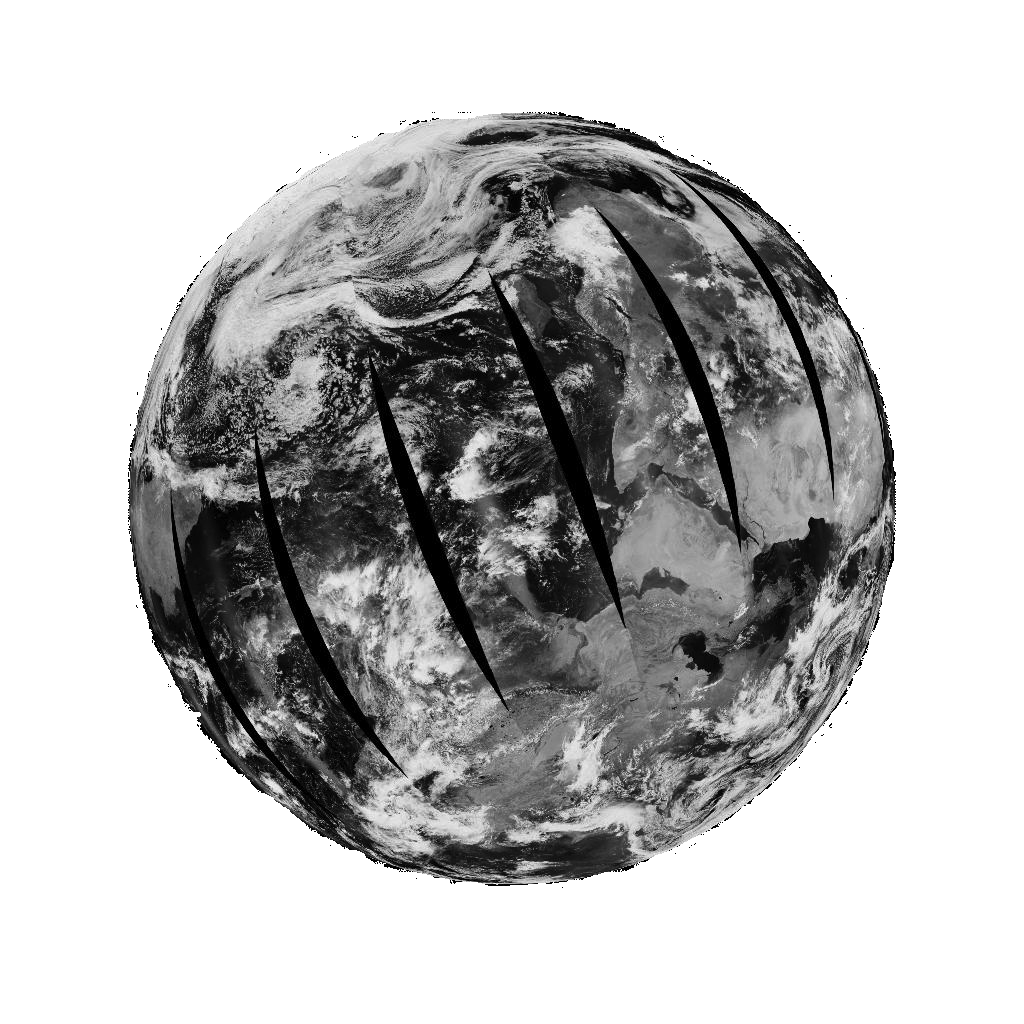 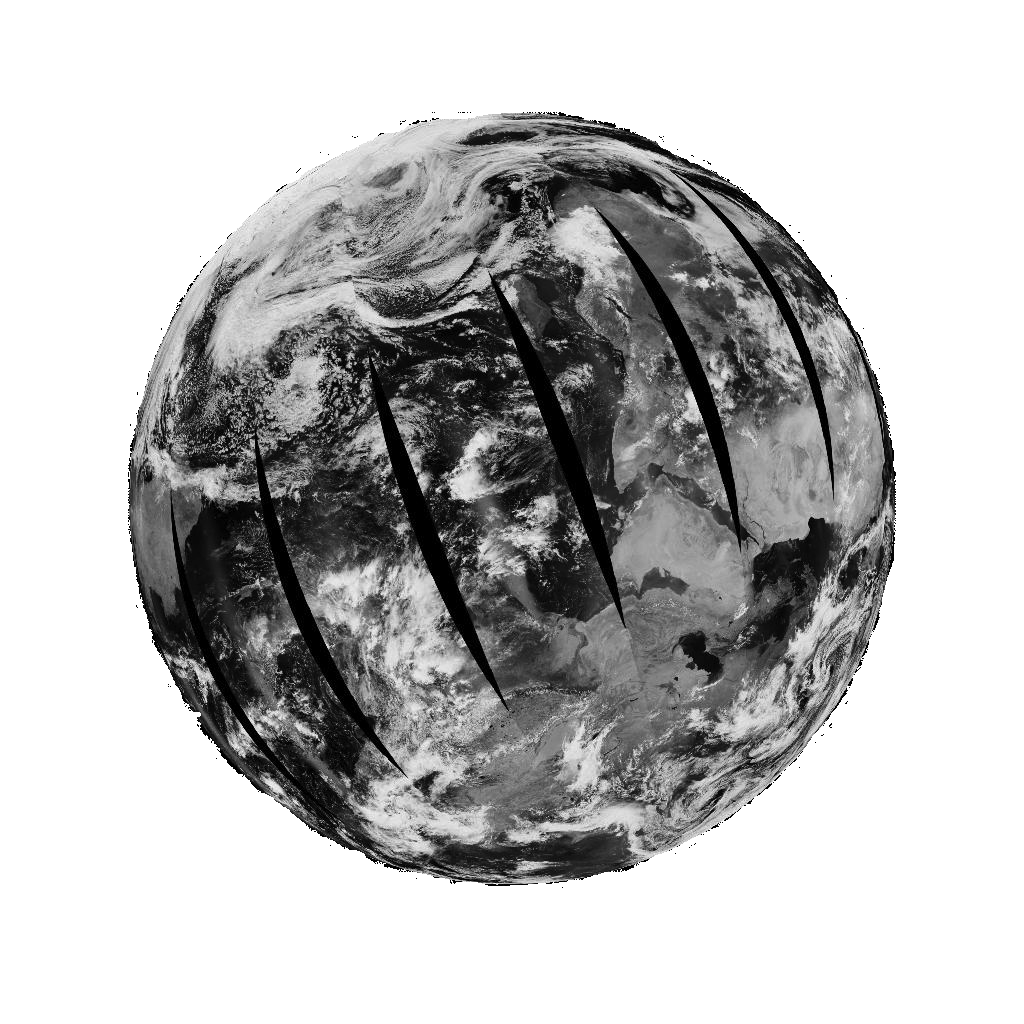 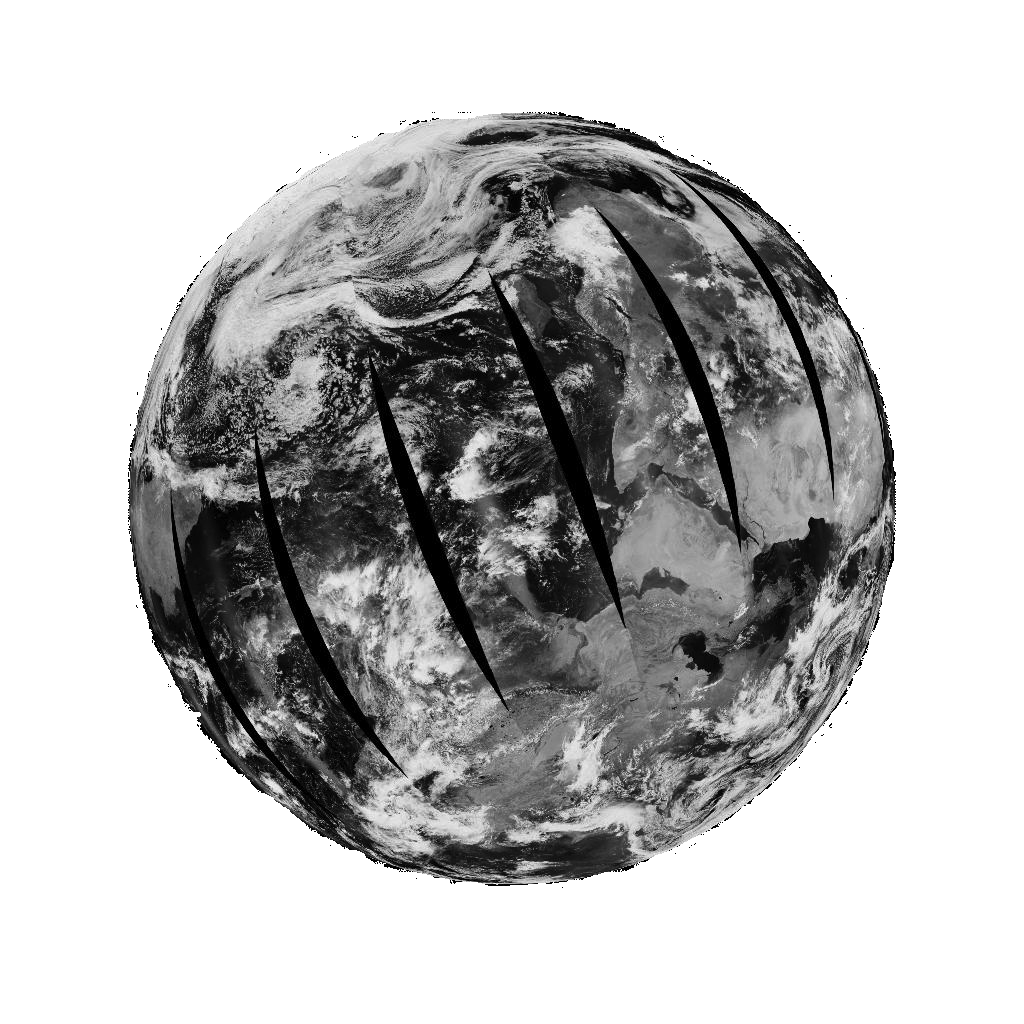 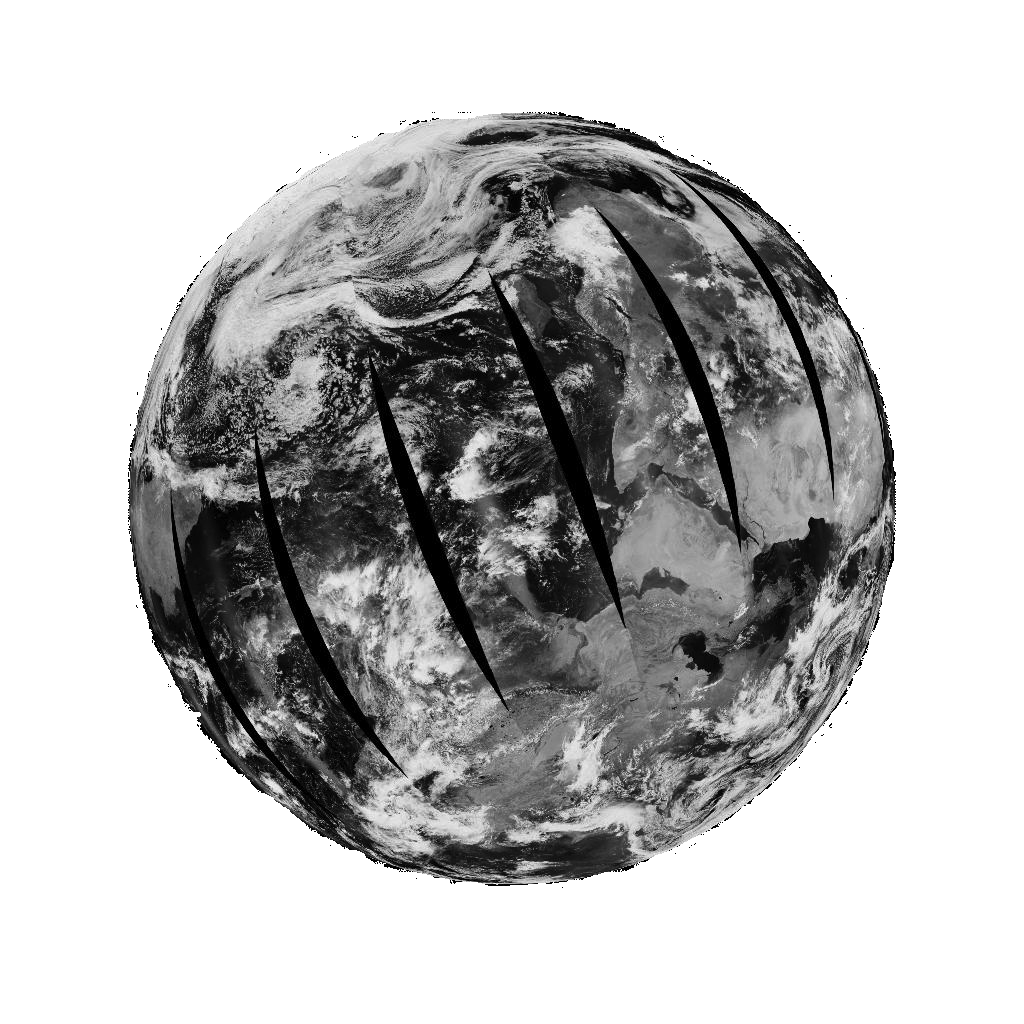 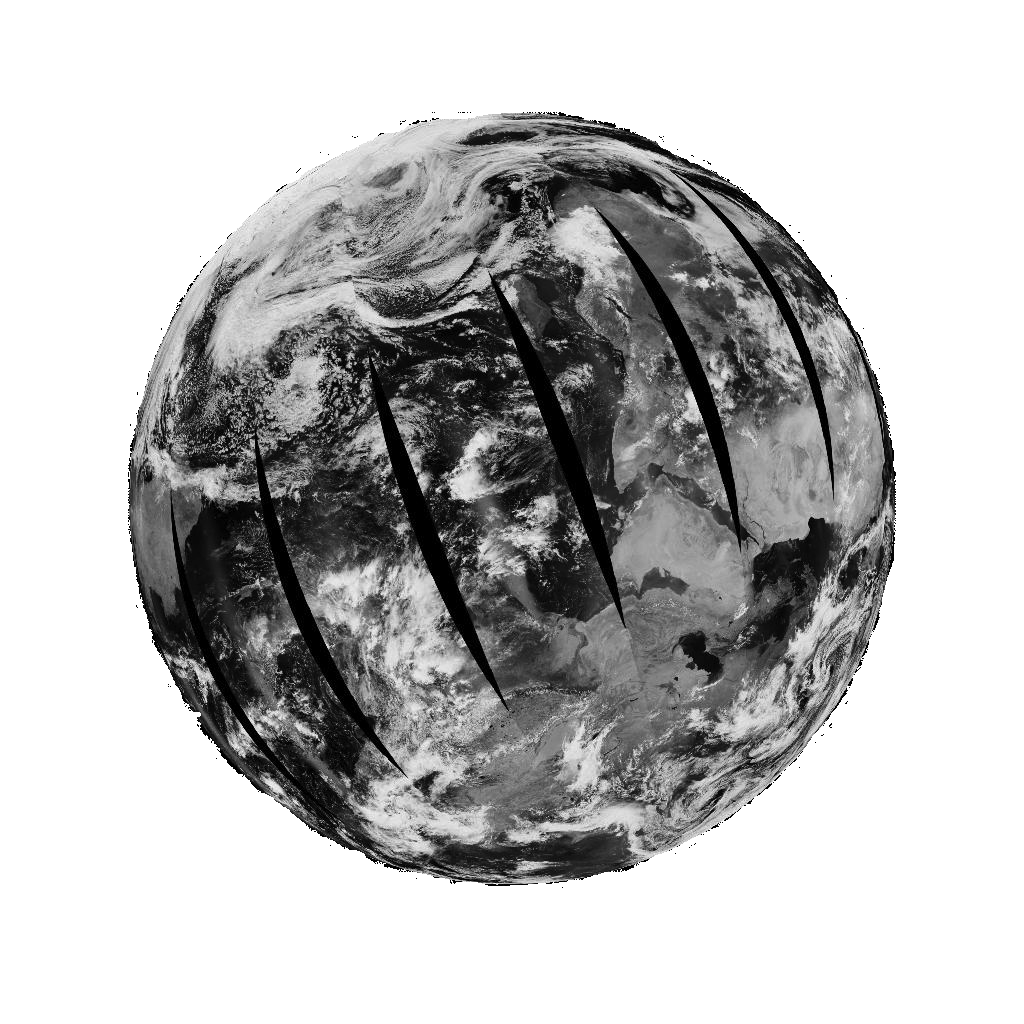 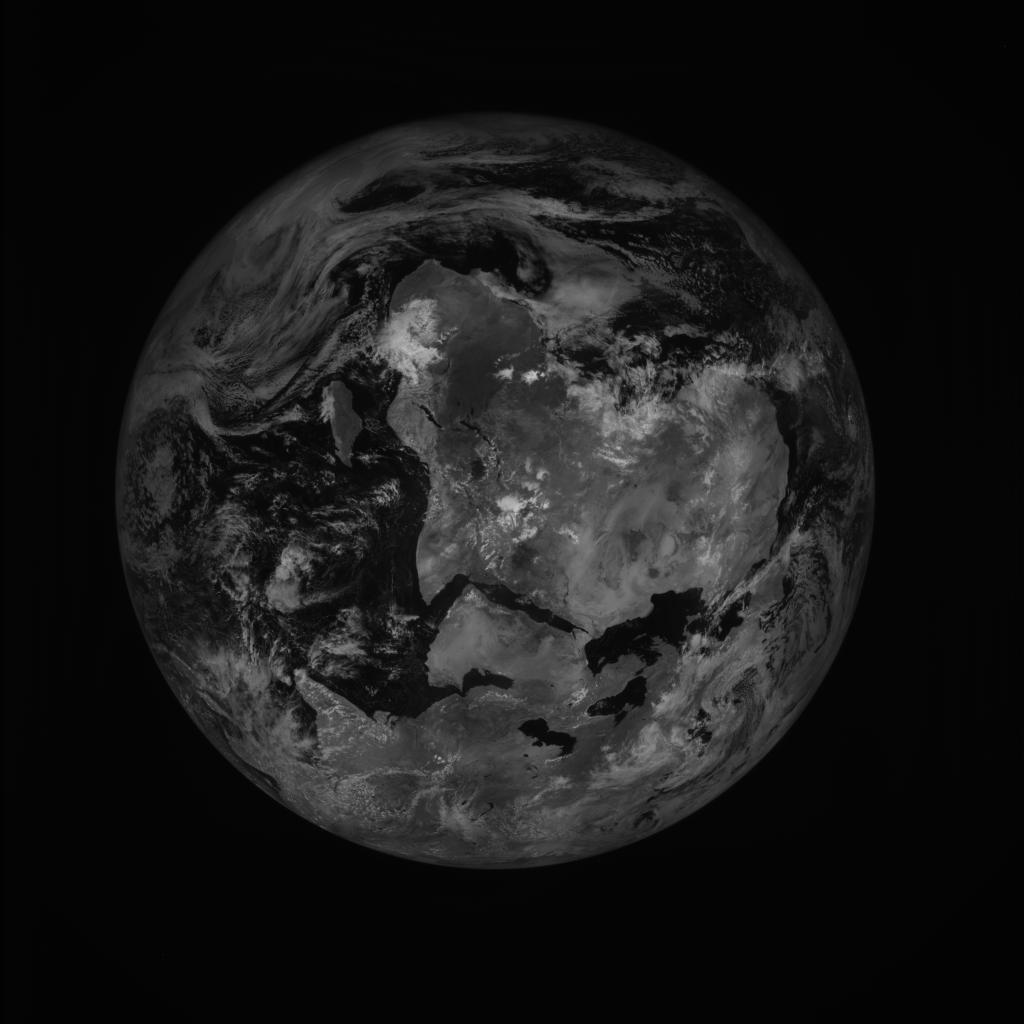 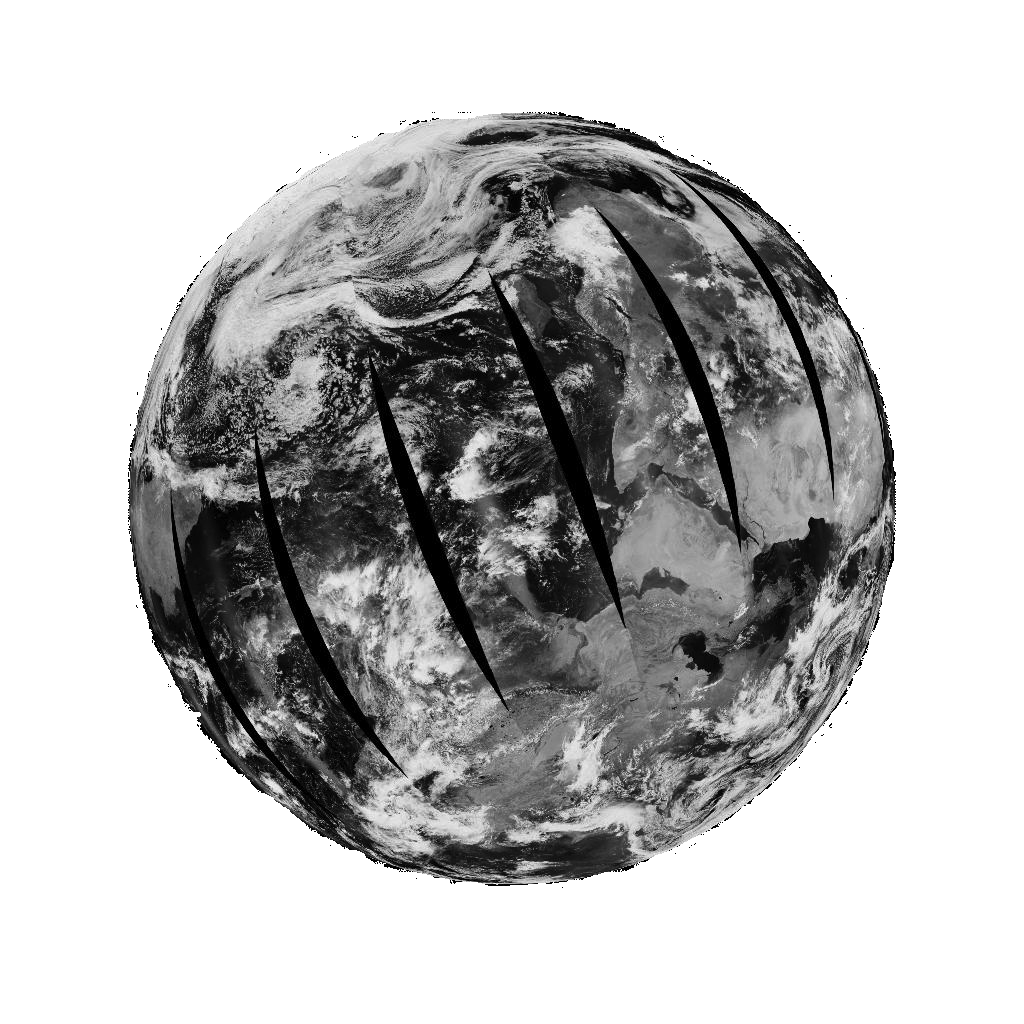 Scoring
10
Forward/Back Propagation
Forward Propagation
Take coarse results and create a spread of different variations
Draw variation results with EPIC simulator using MODIS imagery
Score results against EPIC image
Back Propagation
Take inputs used for best scoring image and put it back as coarse inputs into the algorithm
Repeat forward propagation with finer variation
Algorithm teaches itself how to draw the EPIC image correctly, thereby deriving the correct geolocation solution
9/11/18
11
Example
EPIC Image
Forward/Back Propagation
9/11/18
12
Focal Length – Liang-Kang Huang Solution
Limb profiling method
Shows difference due to chromatic aberration
9/11/18
13
EPIC Optical Distortion Model
EPIC Theoretical (radial only)
EPIC Actual (radial + tangential)
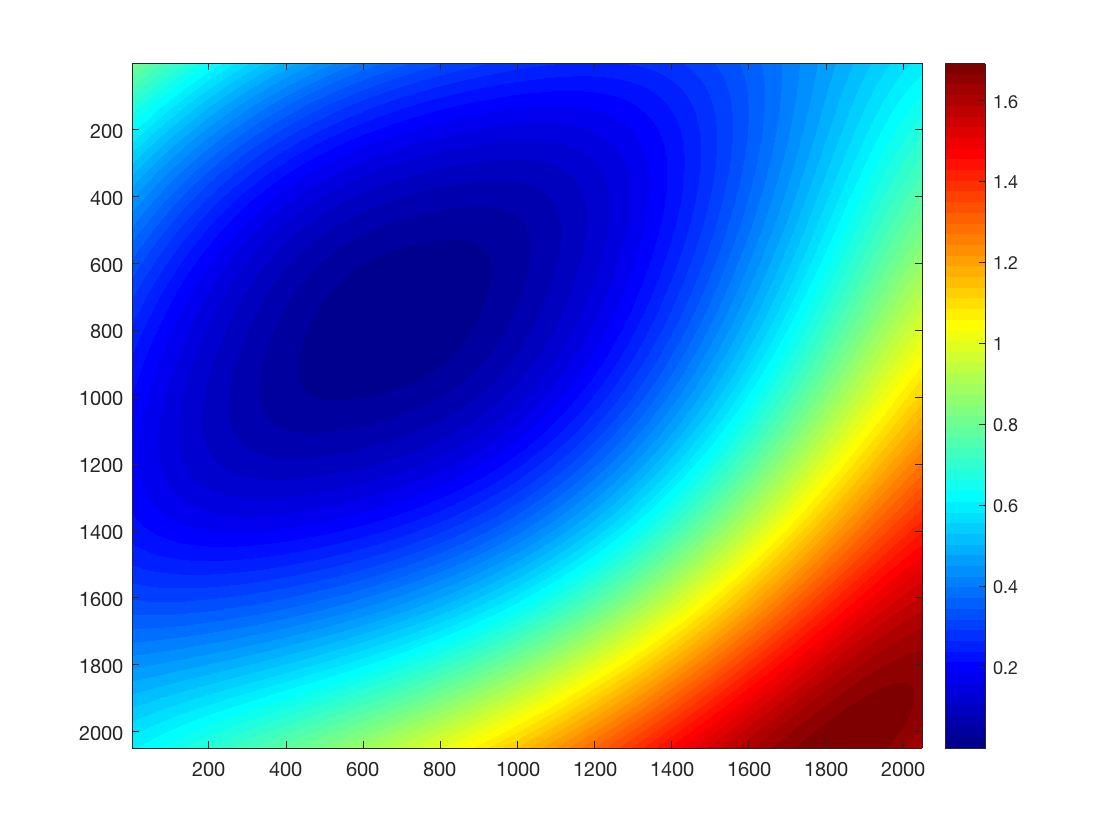 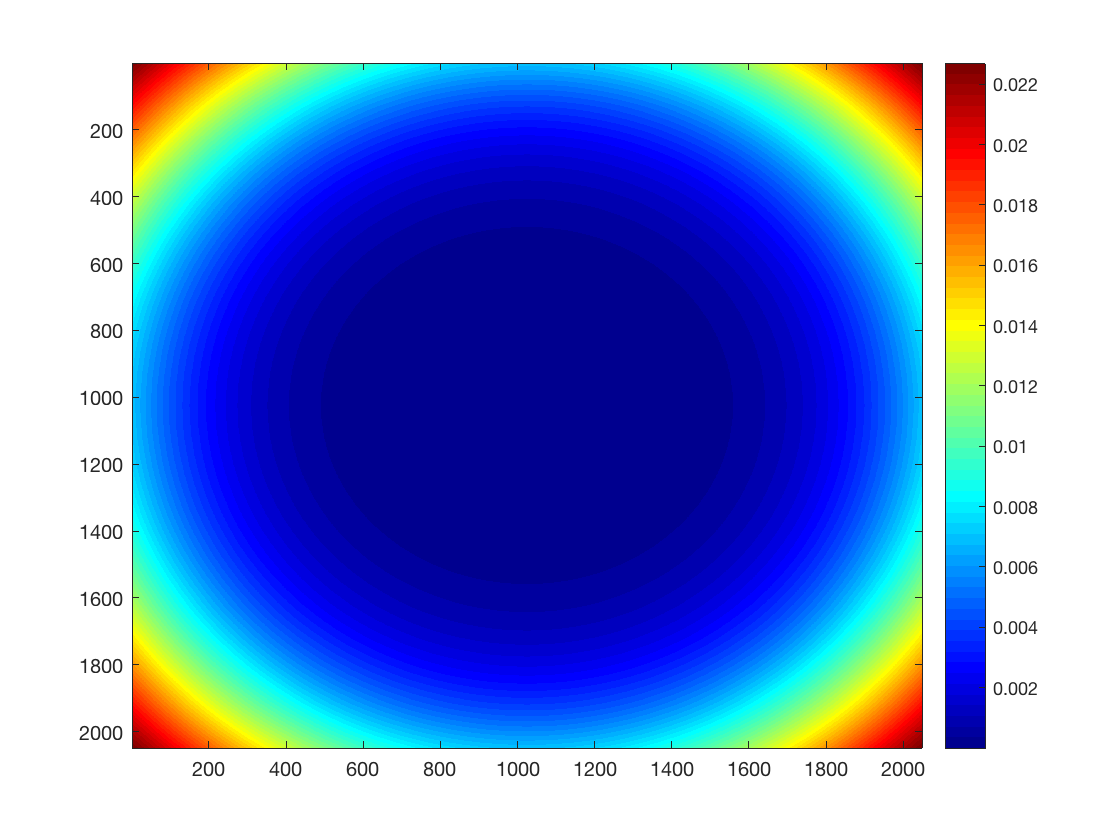 R05 vs R06 – Horn of Africa (projection center)
R05
R06
9/11/18
15
R05 vs R06 – Asia (projection edge)
R05
R06
9/11/18
16
Status for R06
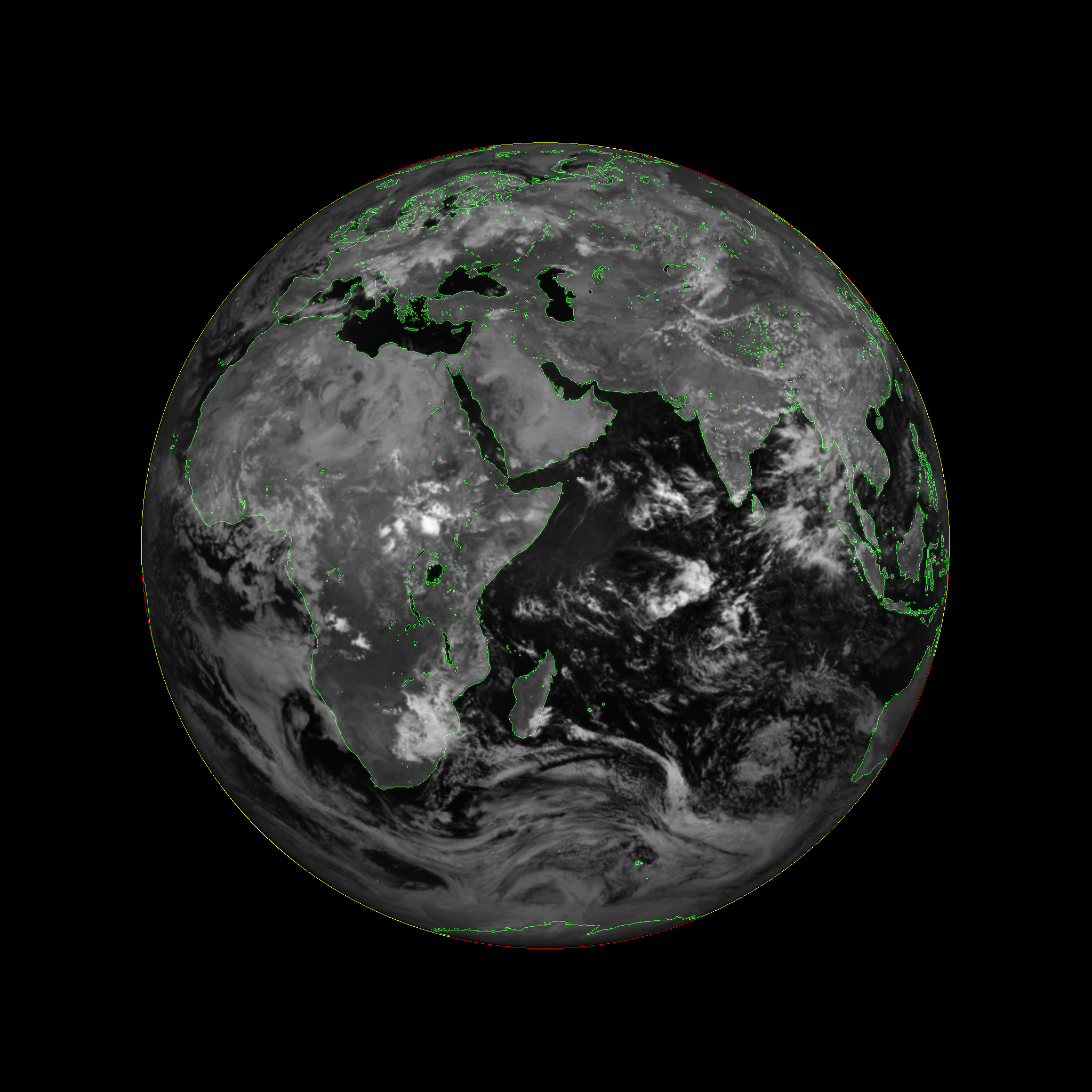 Corrections complete
Atmospheric refraction
2D XY Offset
X rotational (time)
Z rotational
Optical distortion correction
Chromatic aberration correction
Results
Nominally <1 pixel accuracy
Consistent results over entire globe
9/11/18
17